GROW THIS!
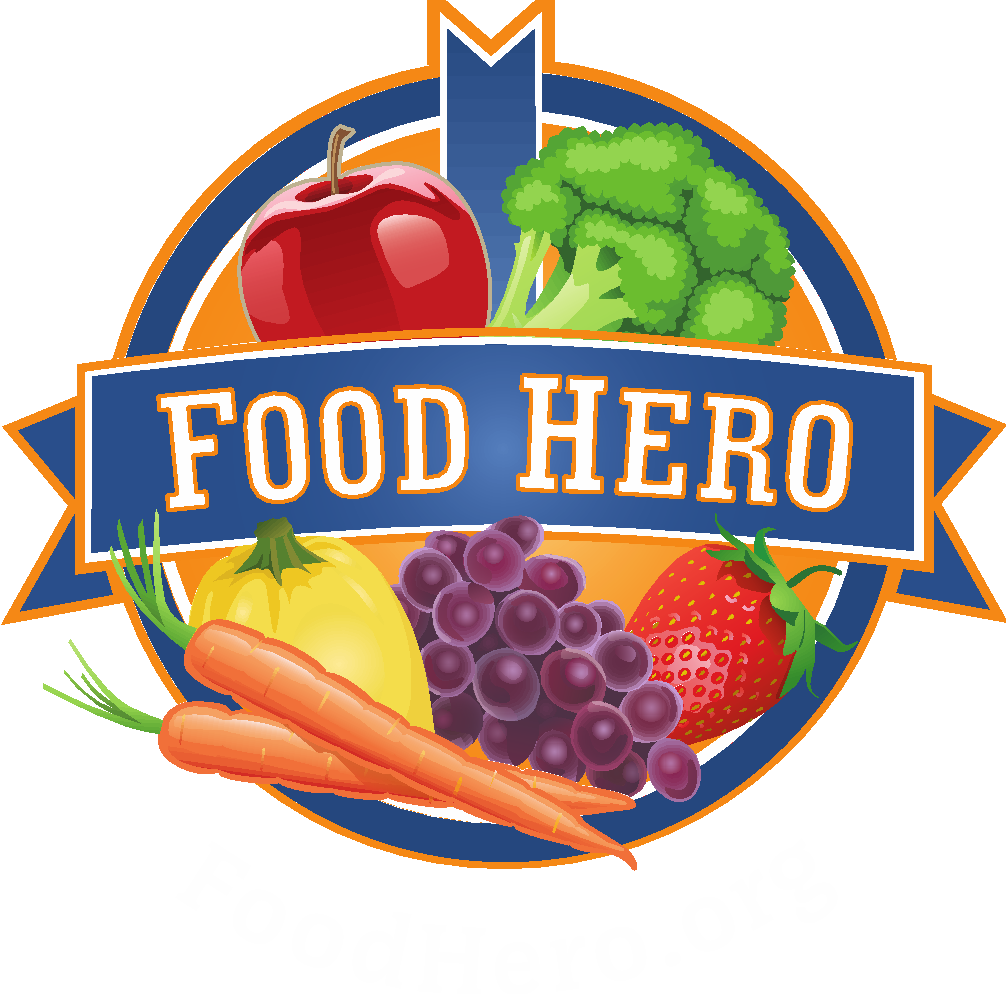 OSU EXTENSION SERVICE
FOOD HERO RESEARCH TEAM
2024 OREGON GARDEN CHALLENGE
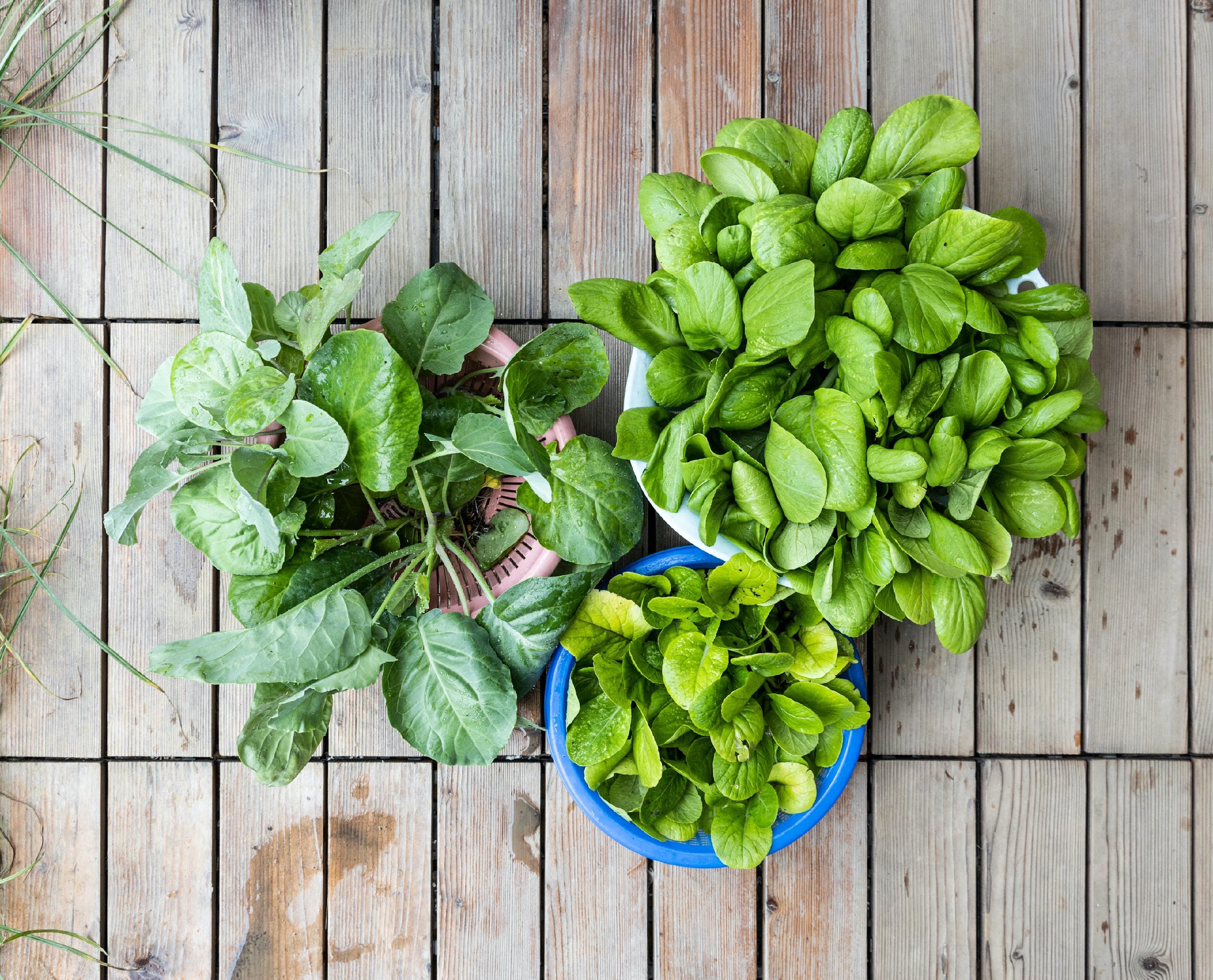 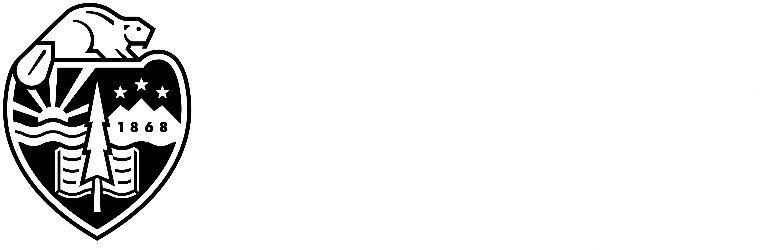 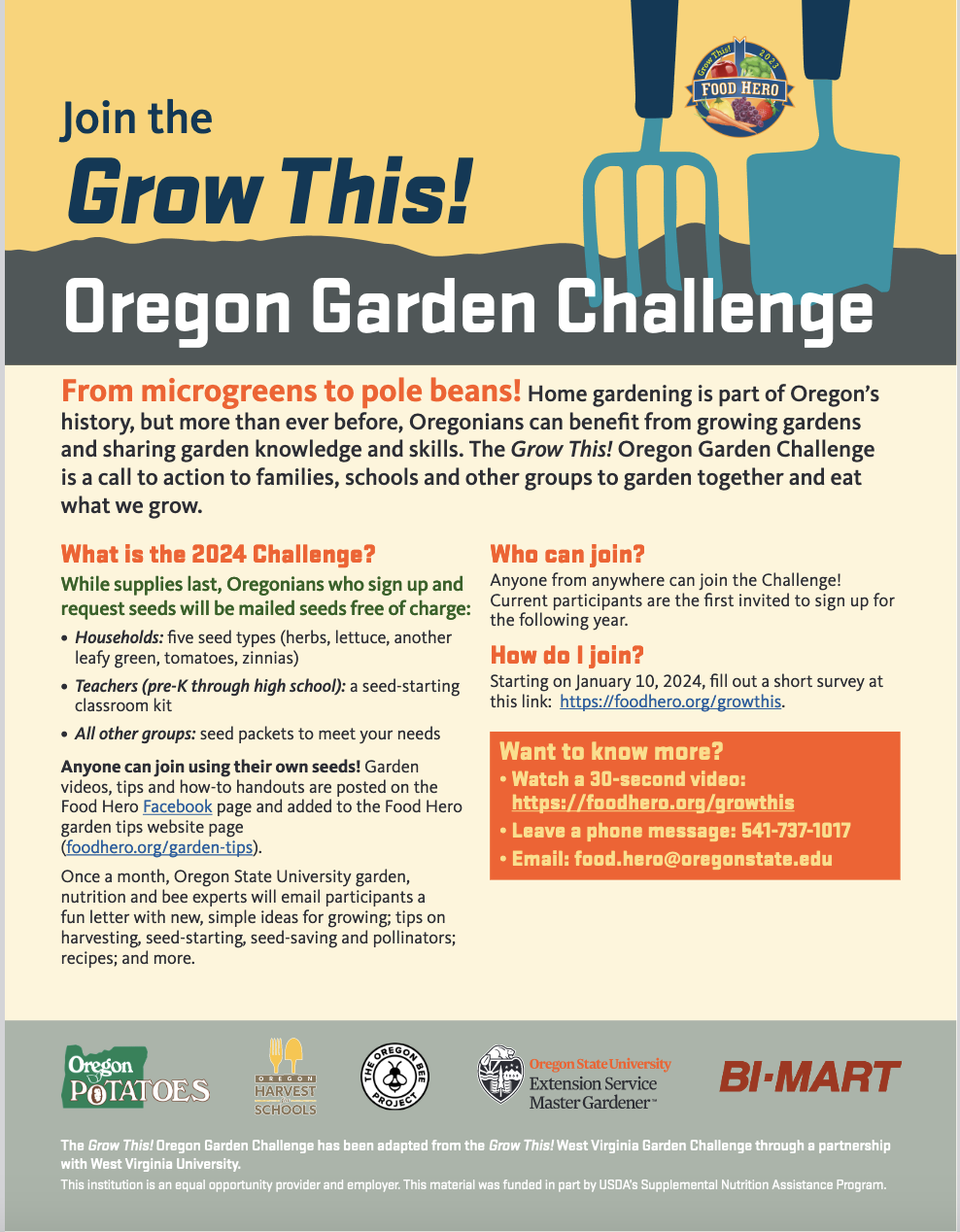 FLYER-GENERAL
[Speaker Notes: https://www.foodhero.org/growthis]
Started in 2020, based on West Virginia Grow This!
Grow This! Background
Bi-Mart seed donations, 1st year seed 900 packets
Seed donations vary every year; other grant funding
3 ways to sign up: households, classrooms, groups
Tied to Food Hero Social Marketing messages
[Speaker Notes: General: remind them that first we will be directly emailing everyone a link (who is in the system) - direct link into feedback survey - launching that early Dec.- as soon as the survey go out, they will have early access to sign up form

ASK- sending out (next few weeks) sending out list of their partners in their community (especially teacher- teachers kits will go fast)- making sure teachers who had it last year sign up early this year- give them heads up to look for email (look in junk mail)

Halie starts talking here: Our surveys are like a self assessment - so hopefully it can help be a tool for them and give us information to find out how to continue to fund and improve]
Growing Microgreens
SOME SIGN-UP SURVEY THEMES
Growing Potatoes
What type of seed you most want to grow for food
Confidence and skills in growing
Seed-Starting
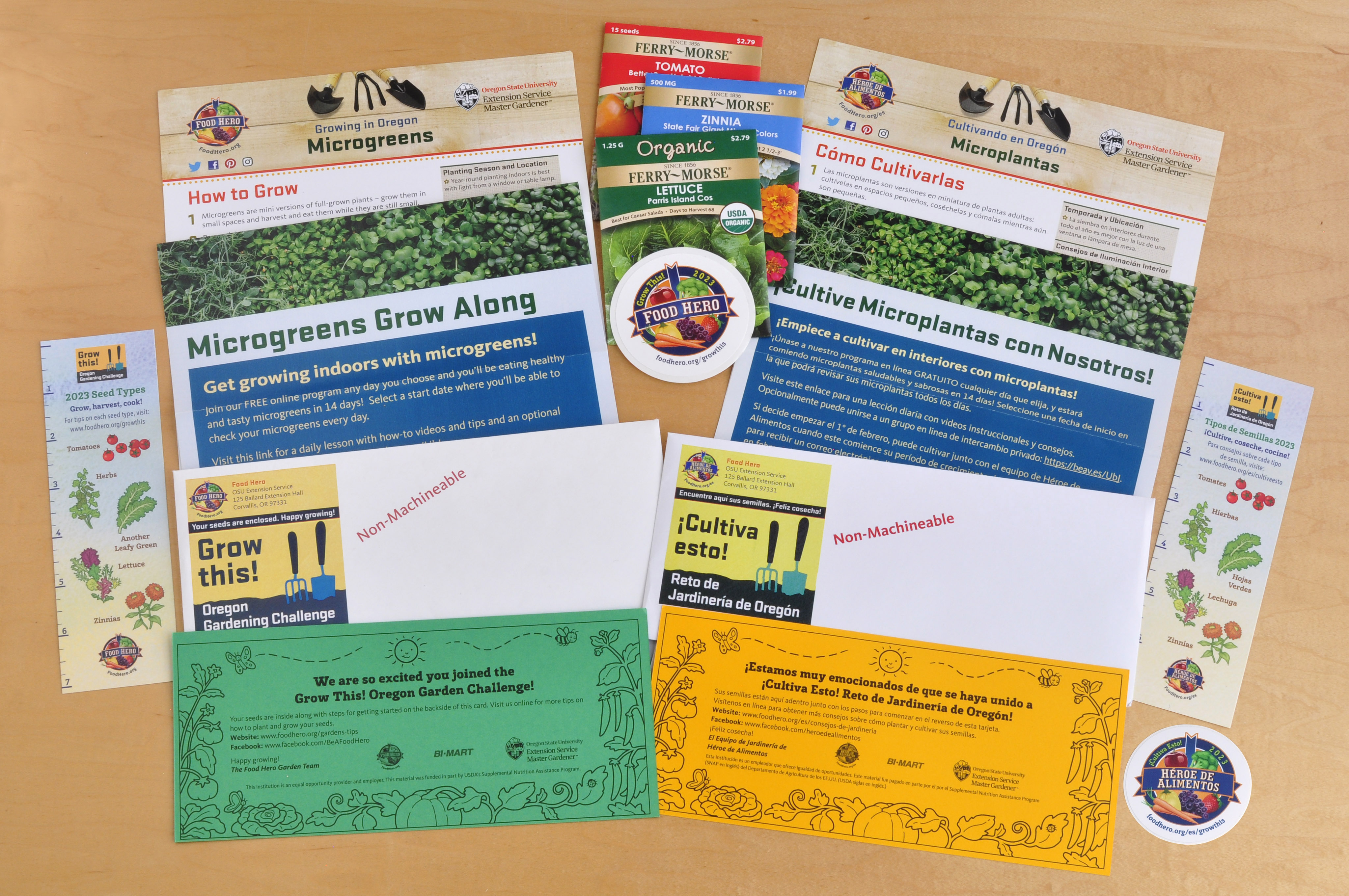 Household Kit
[Speaker Notes: Reminder that there are different ways for people to sign up!]
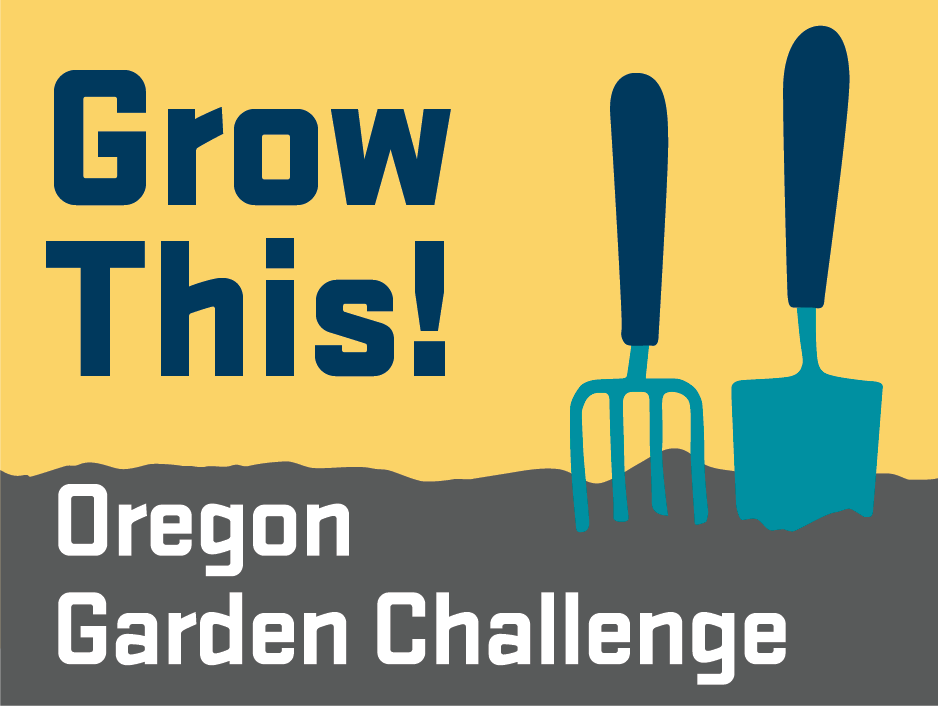 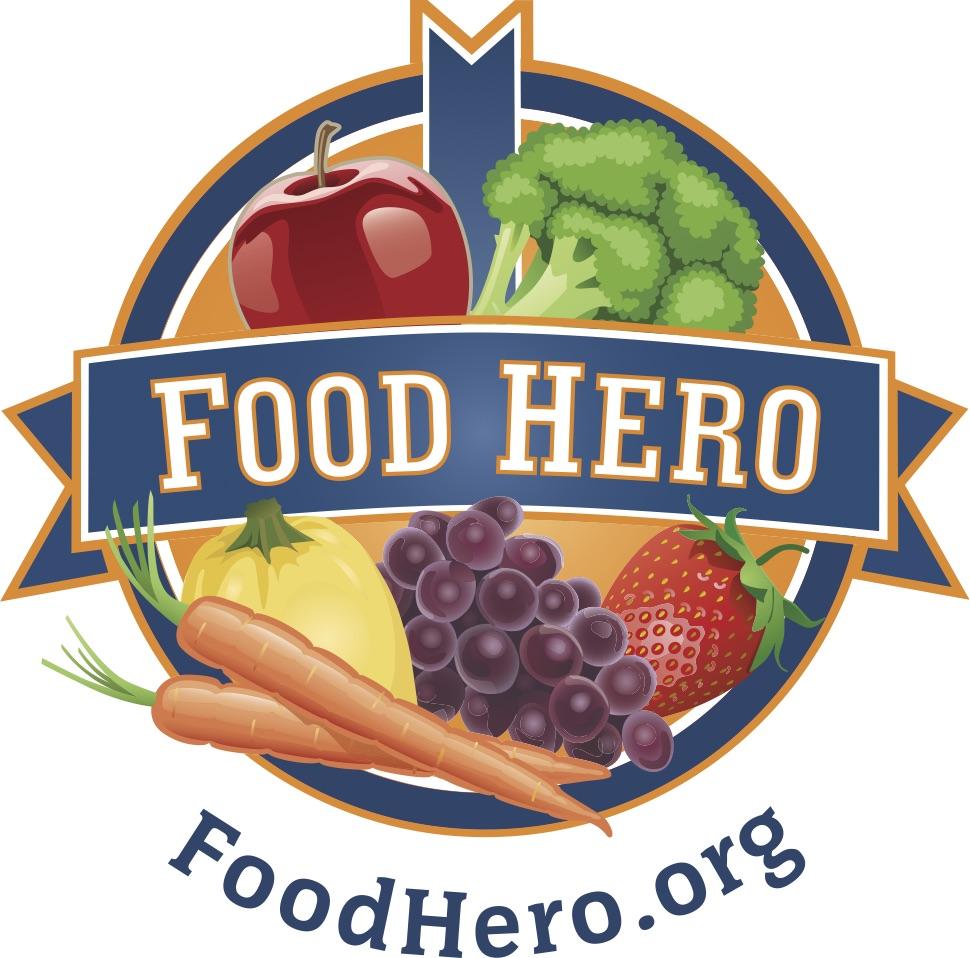 2024 Seed Types – visit these links for how to grow them through to what to cook!
Herbs
I.E. Cilantro – www.foodhero.org/grow-cilantro 
Leafy Greens
I.E. Kale – www.foodhero.org/grow-kale 
Lettuce – https://foodhero.org/salad-greens-garden-tips 
Zinnias – www.foodhero.org/grow-zinnias 
Tomatoes; Grow This’ 2024 Challenge! – https://foodhero.org/tomatoes-garden-tips
[Speaker Notes: Halie 
3,600 go out to households that sign up]
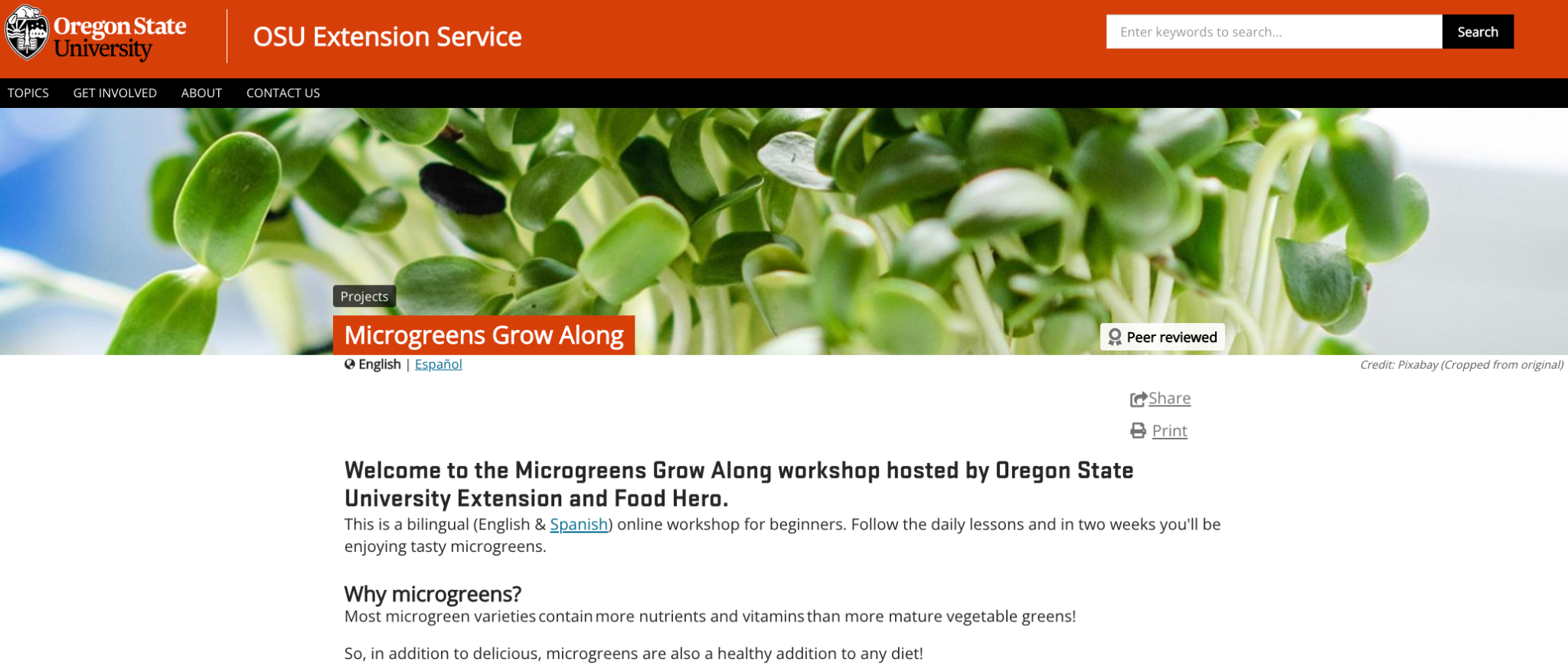 MICROGREENS 
WORKSHOP
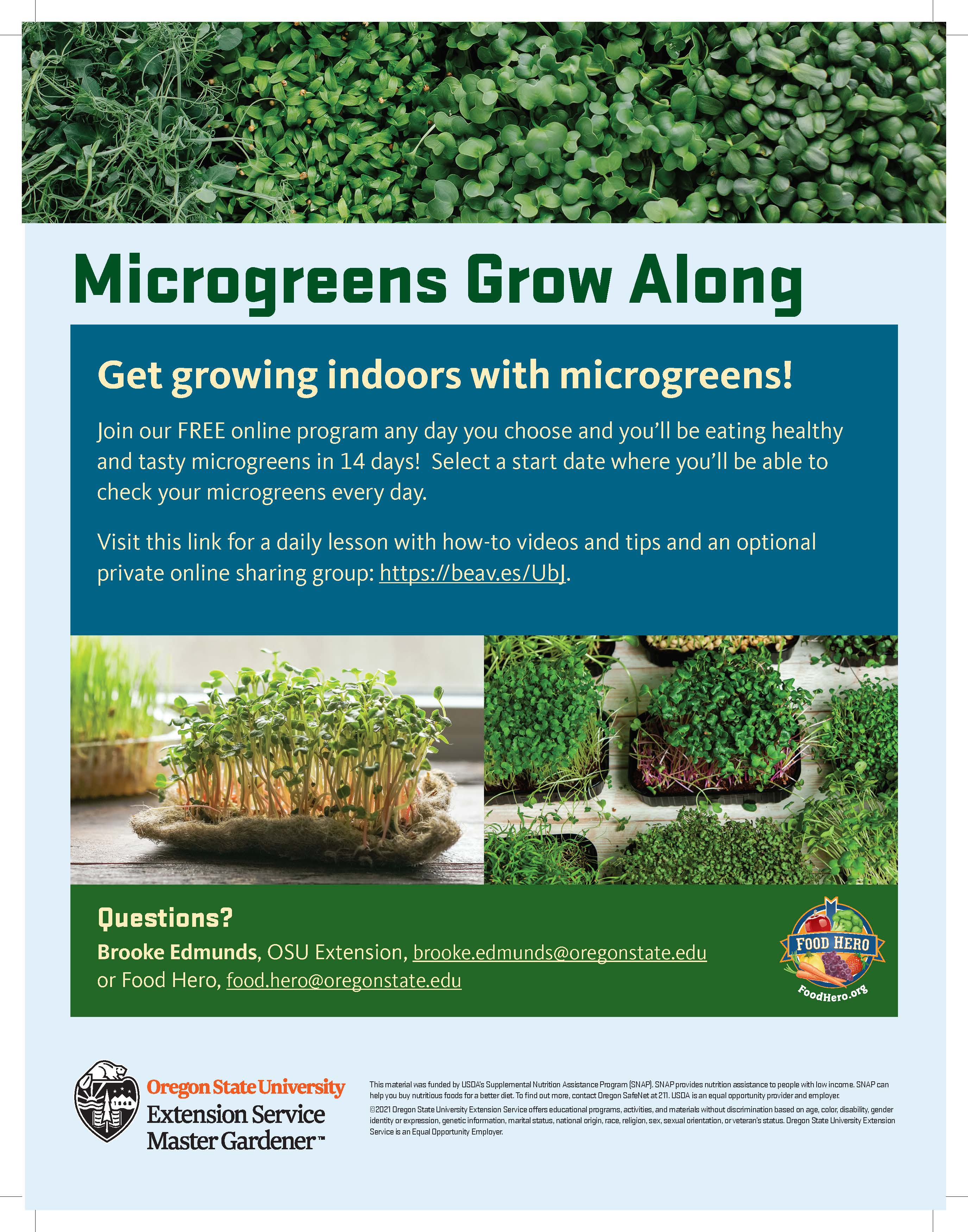 START ANYTIME: https://www.foodhero.org/microgreens
[Speaker Notes: Halie]
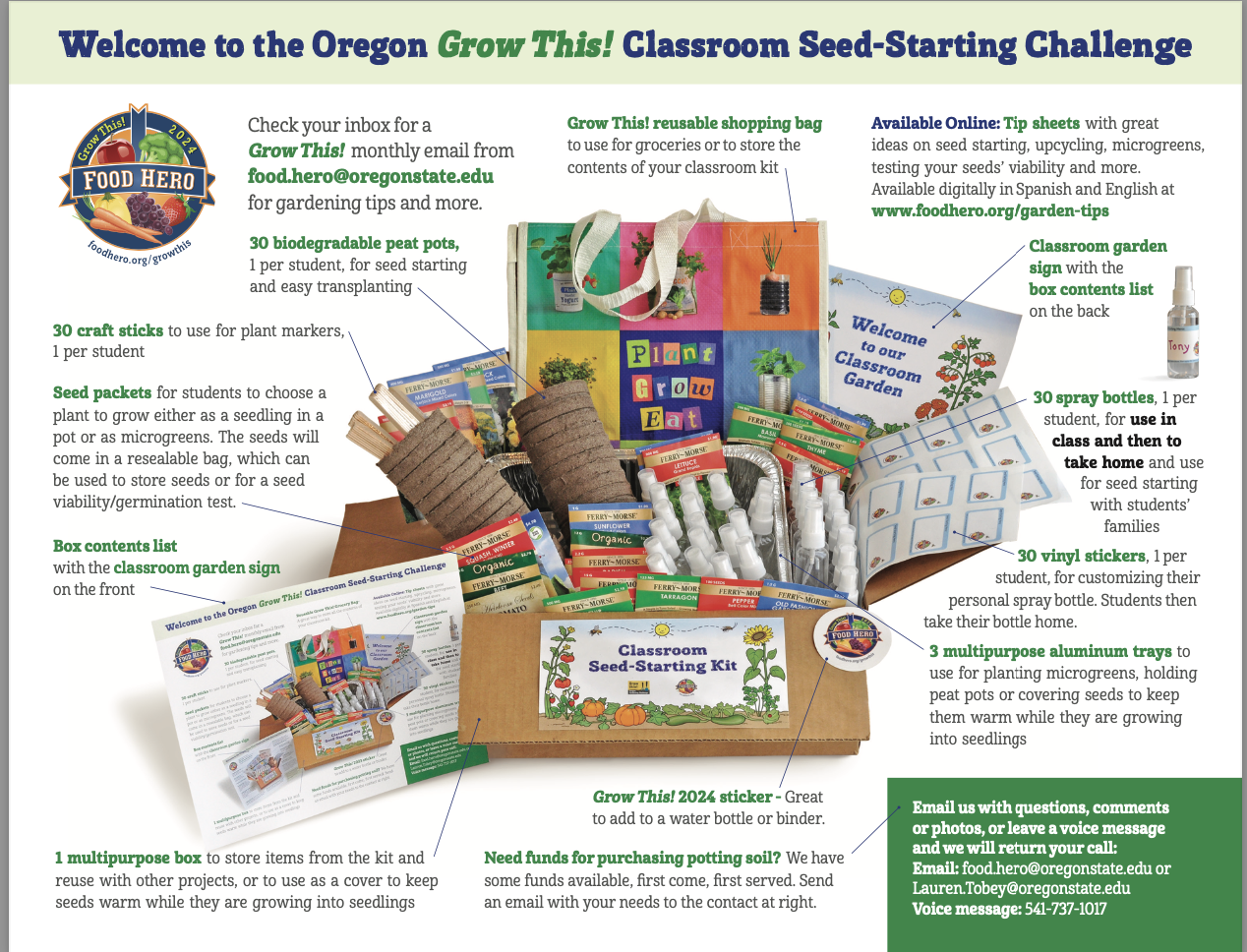 CLASSROOM SEED- STARTING KIT
Classroom Seed-starting Kits include:

1 multipurpose box to store items from the kit and reuse with other projects, or to use as a cover to keep seeds warm while they are growing into seedlings
3 multipurpose aluminum trays for planting microgreens and/or holding peat pots or 
to use as a cover to keep seeds warm while they are growing into seedlings
30 biodegradable peat pots, 1 per student for seed-starting and easy transplanting
30 small spray bottles, 1 per student for use in class and then to take home and encourage seed-starting with their families
30 vinyl sticker sheets, 1 per student, used to label individual spray bottles 
30 craft sticks to use for plant markers, 1 per student
10 seed varieties- multiple packets of each (about 40 packets) for students to choose a plant to grow either as seed starts in pots or as microgreens. 
Tip sheets- great ideas on seed starting, upcycling, microgreens, testing your seeds' viability and more.
[Speaker Notes: Bee books –]
Seed Varieties for 2024
Classroom Seed Kit 1 packet each of: 
Onions
Squash 
Green Bean
Lettuce
Tomatoes 
Peas 
Radish
Beets
Leafy greens
Melon
Cucumber
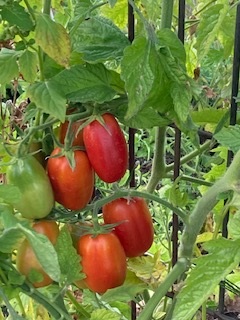 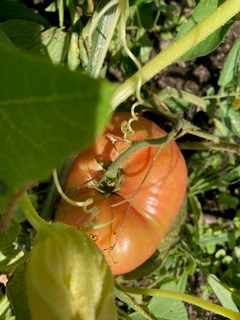 PLEASE SHARE THESE PAGES!
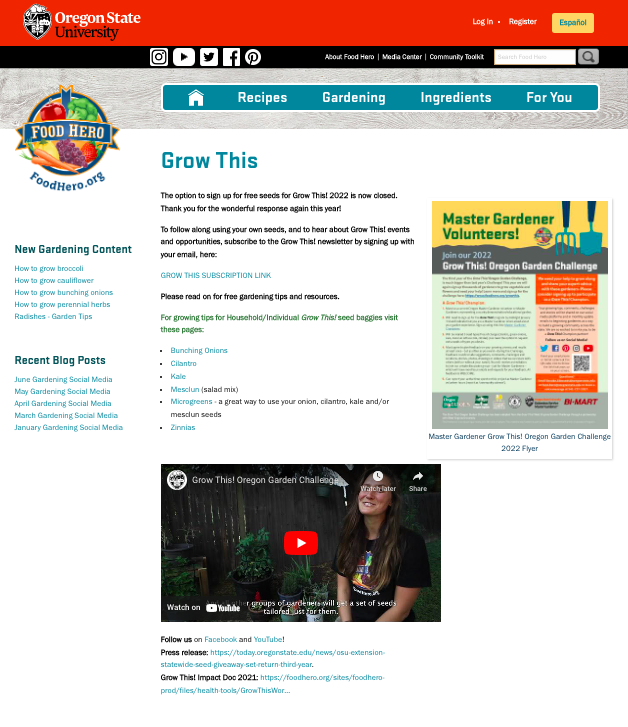 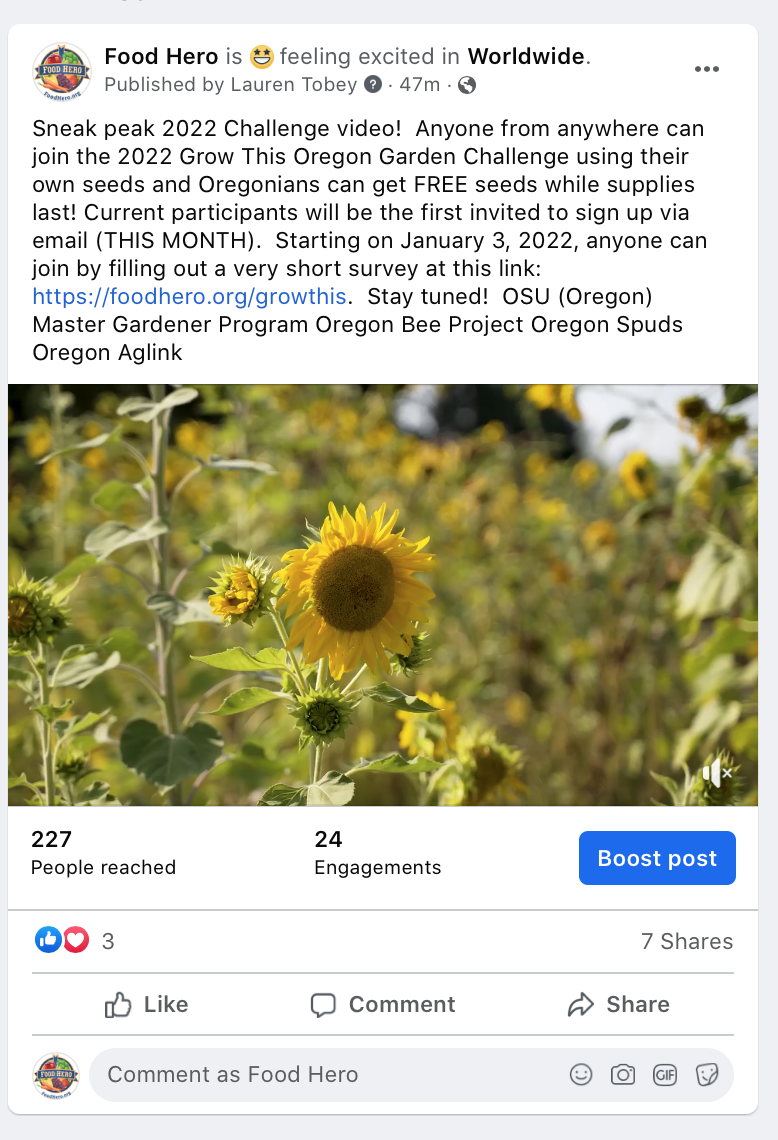 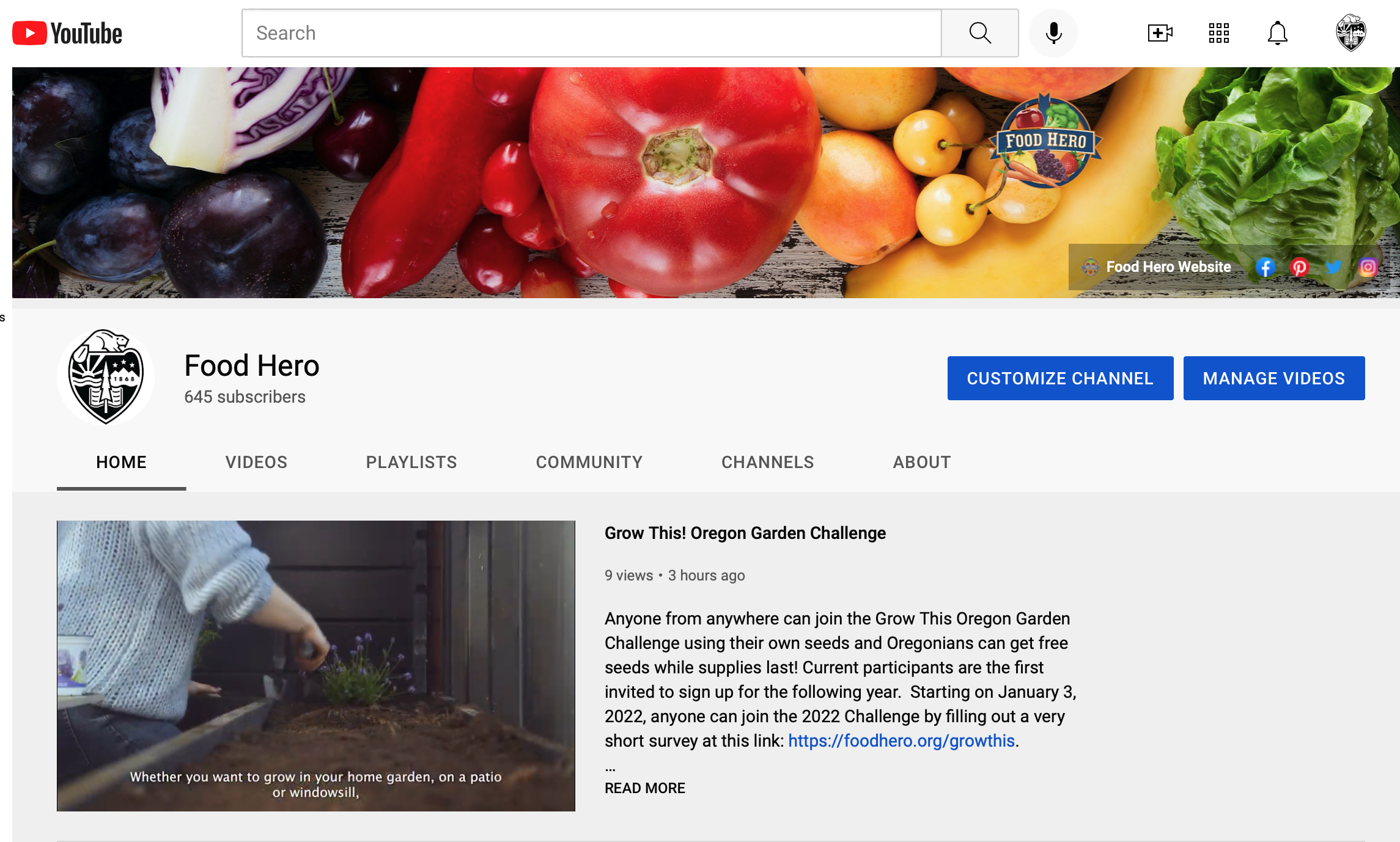 https://www.youtube.com/c/FoodHeroVideos
www.foodhero.org/growthis
https://fb.watch/9arO-CdrvE/
[Speaker Notes: Tyler
Mention new website changes]
What questions do you have?
Thank you!
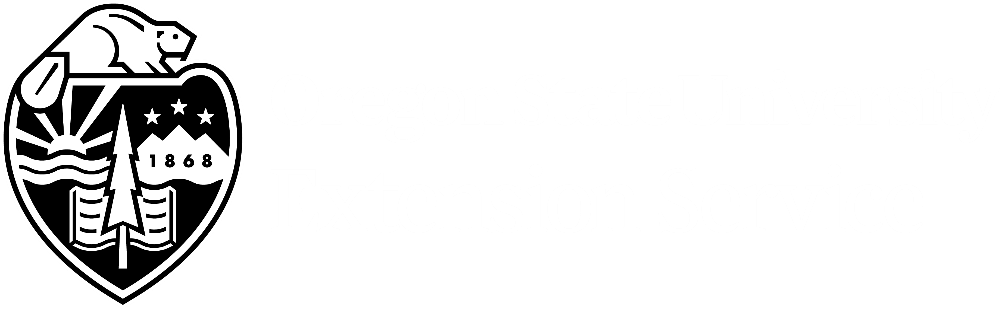 [Speaker Notes: Mention that we’ll send out powerpoint at end of week OR send it now and have them check for updated links.]